ASTR 2320 General Astronomy II
Professor Mike Brotherton
Chapter 3 –celestial sphere and celestial coordinates • time; connecting celestial and terrestrial coordinates • sample problems
Some Useful Resources
One decent short celestial sphere video
There are many others of varying quality.  If you find a better one, let me know!

Simbad for object information and coordinates (outside solar system!)

Jskycalc and other helpful codes real observers use at the telescope

The Sky Live for the solar system, issues tracking solar system objects
ASTR 2310
Celestial Sphere
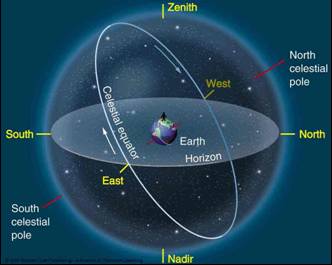 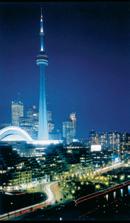 ASTR 2310
Celestial Sphere – sun and special times
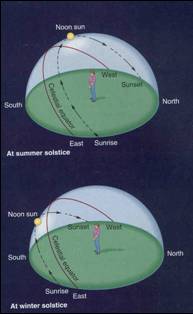 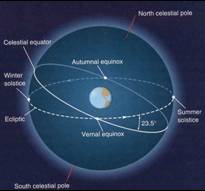 ASTR 2310
Celestial Sphere – different locations on Earth
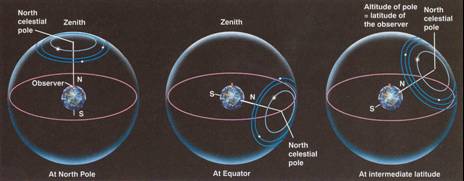 ASTR 2310
Celestial Sphere – as seen from here
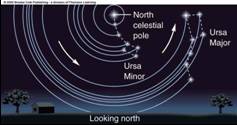 ASTR 2310
Celestial Sphere – as seen from here
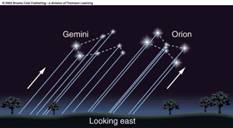 ASTR 2310
Coordinates
Right Ascension and Declination
Hours and degrees
Hour Angle or HA
References for declination: poles, equator
Reference for RA: Greenwich

Also Altitude, Azimuth coordinates possible
ASTR 2310
Time
Solar/Sidereal Time
24 hours vs. 23:56

Time zones, UTC (Coordinated Universal Time)

LST or Local Sidereal Time
LST = HA + RA
Objects with RA=LST are transiting across meridian
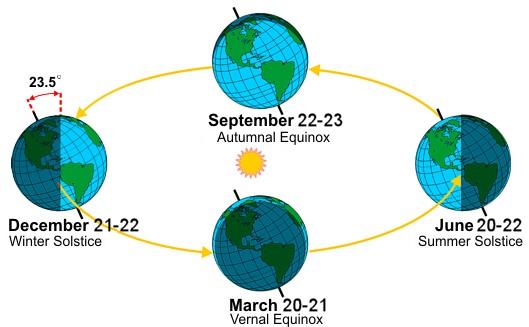 ASTR 2310
Reference: Vernal Equinox
RA is measured in hours 
eastward (positive) from 
vernal equinox
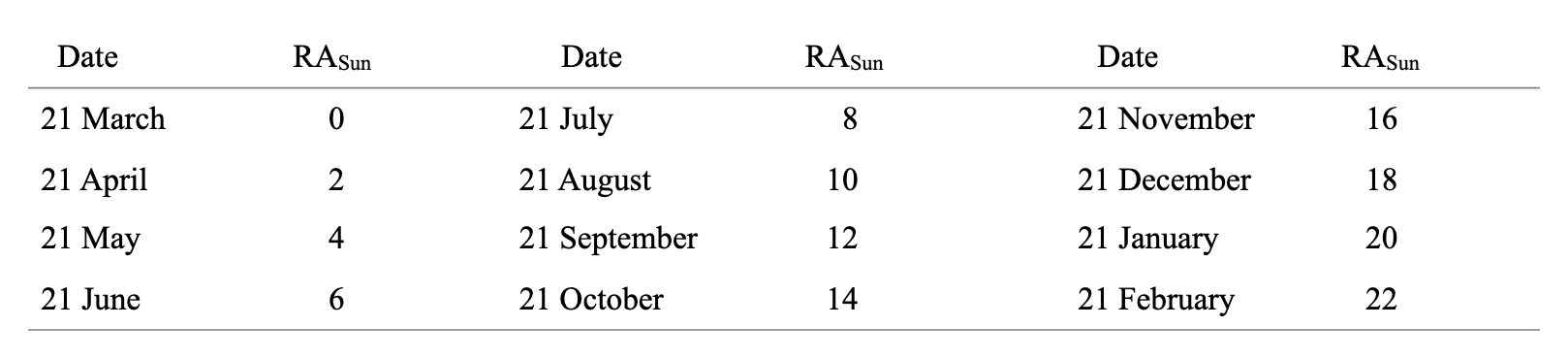 ASTR 2310
Precession – north star and coordinates
Epochs (e.g., B1950, J2000)
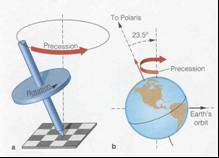 ASTR 2310
Analemmas
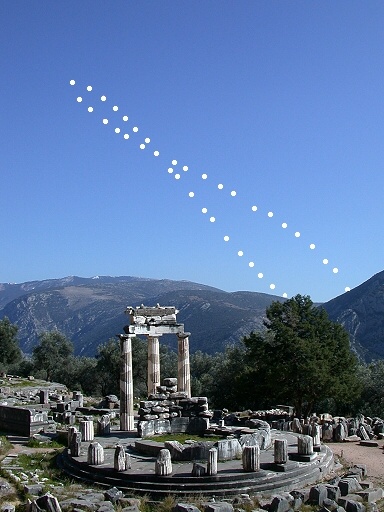 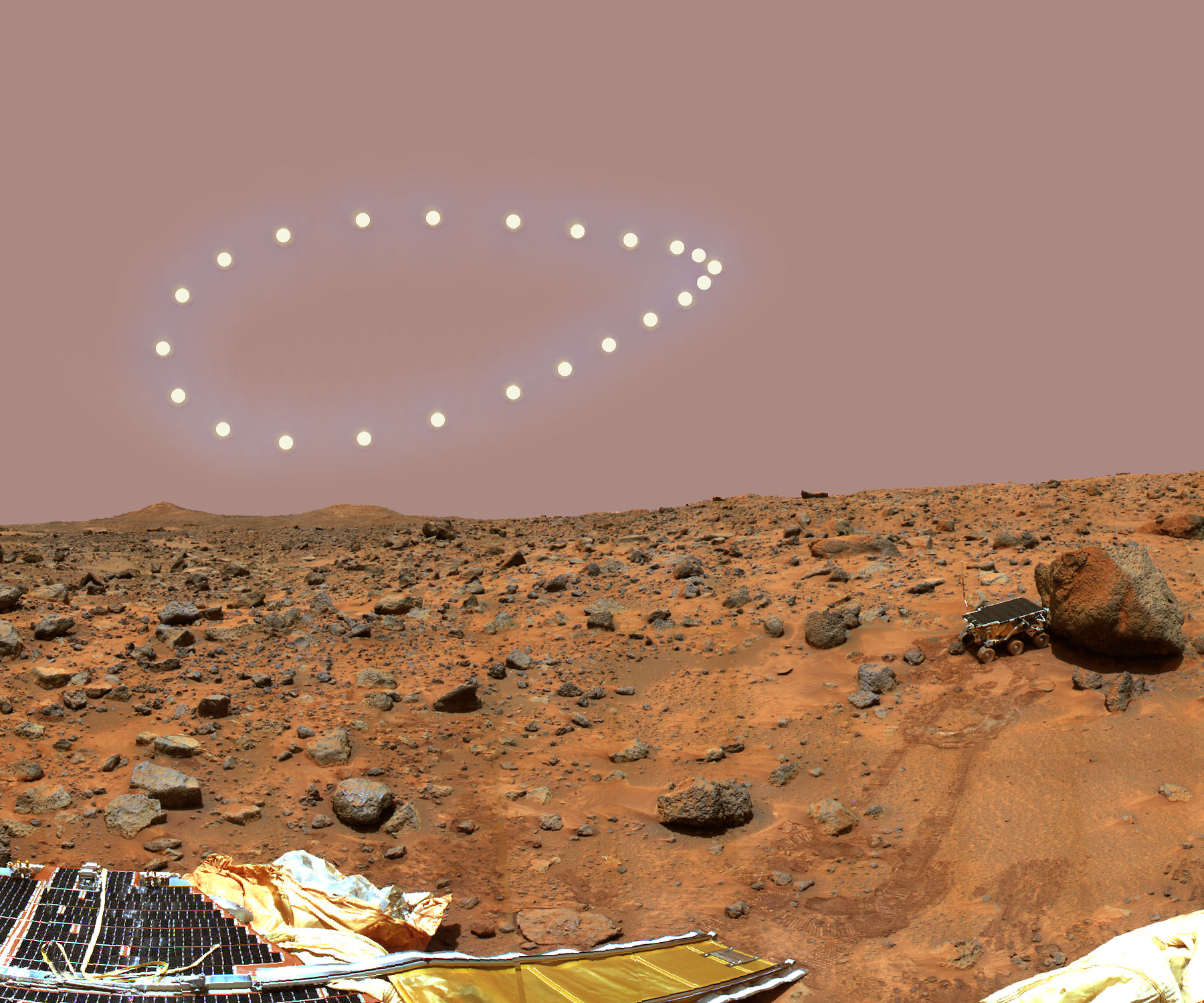 Some Useful Resources
One decent short celestial sphere video
There are many others of varying quality.  If you find a better one, let me know!

Simbad for object information and coordinates (outside solar system!)

Jskycalc and other helpful codes real observers use at the telescope

The Sky Live for the solar system, issues tracking solar system objects
ASTR 2310
Chapter 3: Example Problems
You have access to a large telescope in the last week of September.  You have targets in the constellations of Virgo and Pisces.  Which do you observe and why?
ASTR 2310
Chapter 3: Example Problems
You have access to a large telescope in the last week of September.  You have targets in the constellations of Virgo and Pisces.  Which do you observe and why?
First, you need to know the R.A. For these constellations.  I have resources, but google works ok.  Virgo is 13 hours, and Pisces is 1 hours.
ASTR 2310
Chapter 3: Example Problems
You have access to a large telescope in the last week of September.  You have targets in the constellations of Virgo and Pisces.  Which do you observe and why?
First, you need to know the R.A. For these constellations.  I have resources, but google works ok.  Virgo is 13 hours, and Pisces is 1 hours.
Now you need to know which is in the sky at night this time of year.
ASTR 2310
Chapter 3: Example Problems
You have access to a large telescope in the last week of September.  You have targets in the constellations of Virgo and Pisces.  Which do you observe and why?
First, you need to know the R.A. For these constellations.  I have resources, but google works ok.  Virgo is 13 hours, and Pisces is 1 hours.
Now you need to know which is in the sky at night this time of year.
Vernal equinox defines 0 hours R.A.  The sun is there in March.  In September (autumnal equinox) the sun is at 12 hours.  So Virgo is the same direction as the sun.  Pisces is up at night.
ASTR 2310
Chapter 3: Example Problems
The bright star Mintaka is close to the Celestial Equator.  Amateur astronomers use it to measure the “field of view” of their telescopes, by letting the star drift through and timing how long it takes.  How long does it take for Mintaka to drift through a 1 degree field of view?
ASTR 2310
Chapter 3: Example Problems
The bright star Mintaka is close to the Celestial Equator.  Amateur astronomers use it to measure the “field of view” of their telescopes, by letting the star drift through and timing how long it takes.  How long does it take for Mintaka to drift through a 1 degree field of view?
First, on the equator means simpler.  The stars move 360 degrees per sidereal day, or 15 degrees per sidereal hour.
ASTR 2310
Chapter 3: Example Problems
The bright star Mintaka is close to the Celestial Equator.  Amateur astronomers use it to measure the “field of view” of their telescopes, by letting the star drift through and timing how long it takes.  How long does it take for Mintaka to drift through a 1 degree field of view?
First, on the equator means simpler.  The stars move 360 degrees per sidereal day, or 15 degrees per sidereal hour.
Or 1/15 of a sidereal hour to move 1 degree.
ASTR 2310
Chapter 3: Example Problems
The bright star Mintaka is close to the Celestial Equator.  Amateur astronomers use it to measure the “field of view” of their telescopes, by letting the star drift through and timing how long it takes.  How long does it take for Mintaka to drift through a 1 degree field of view?
First, on the equator means simpler.  The stars move 360 degrees per sidereal day, or 15 degrees per sidereal hour.
Or 1/15 of a sidereal hour to move 1 degree.
Remember to convert sidereal time to solar time (the solar day is 24 hours while the sidereal day is 4 minutes shorter).